Escuela Normal de Educación Preescolar del Estado de Coahuila2020 – 2021
Docente: Dolores Patricia Segovia Gómez. 
Asignatura: Trabajo docente y proyectos de mejora escolar.
Diario 
Competencias: 
• Detecta los procesos de aprendizaje de sus alumnos para favorecer su desarrollo cognitivo y socioemocional.
• Aplica el plan y programa de estudio para alcanzar los propósitos educativos y contribuir al pleno desenvolvimiento de las capacidades de sus alumnos.
• Diseña planeaciones aplicando sus conocimientos curriculares, psicopedagógicos, disciplinares, didácticos y tecnológicos para propiciar espacios de aprendizaje incluyentes que respondan a las necesidades de todos los alumnos en el marco del plan y programas de estudio.
• Emplea la evaluación para intervenir en los diferentes ámbitos y momentos de la tarea educativa para mejorar los aprendizajes de sus alumnos.
• Integra recursos de la investigación educativa para enriquecer su práctica profesional, expresando su interés por el conocimiento, la ciencia y la mejora de la educación.
• Actúa de manera ética ante la diversidad de situaciones que se presentan en la práctica profesional.

Alumna: Andrea Flores Sandoval #5. 

3° “A”
Saltillo Coahuila, a Junio del 2021
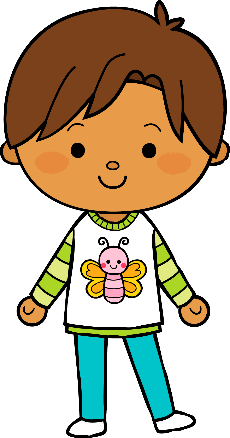 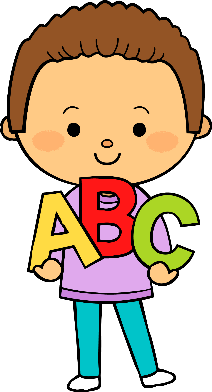 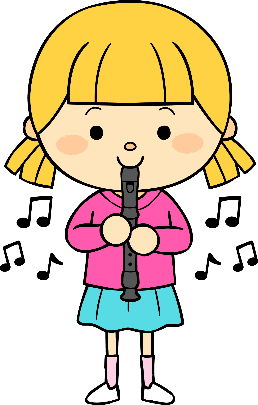 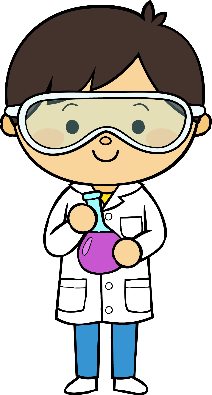 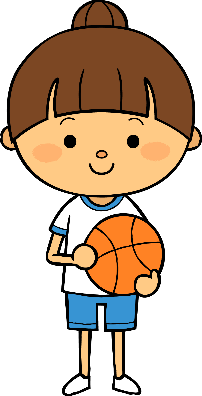 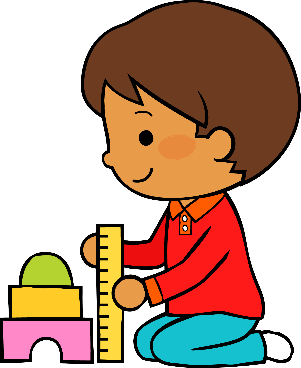 2021
14
Junio
M
M
J
V
L
Situación de Aprendizaje: Trabajando en casa.
Autoevaluación
Manifestaciones de los alumnos
Aspectos de la planeación didáctica
Campos de formación y/o áreas de desarrollo personal y social a favorecer
Pensamiento 
matemático
Lenguaje y
comunicación
Exploración del mundo natural y social
Educación 
Física
Educación Socioemocional
Artes
La jornada de trabajo fue:
Exitosa
Buena
Regular
Mala
Observaciones
_____________________________________________________________________________________________________________________________________________________________________________________________________________
Logro de los aprendizajes esperados 
      Materiales educativos adecuados
       Nivel de complejidad adecuado 
       Organización adecuada
       Tiempo planeado correctamente
       Actividades planeadas conforme a lo planeado
El diseño de la actividad fue adecuado y de acuerdo con lo visto en la programación de Aprende en Casa. Sin embargo, los alumnos no se presentaron en la asistencia ni en el desarrollo de las actividades. Los materiales son accesibles para el trabajo en casa.
Interés en las actividades
Participación de la manera esperada
Adaptación a la organización establecida
Seguridad y cooperación al realizar las actividades
Todos   Algunos  Pocos   Ninguno
Rescato los conocimientos previos
Identifico y actúa conforme a las necesidades e intereses de los alumnos  
Fomento la participación de todos los alumnos 
Otorgo consignas claras
Intervengo adecuadamente
Fomento la autonomía de los alumnos
Si            No
Logros
Dificultades
Las consignas empleadas para la actividad funcionaron, ya que los pocos alumnos que trabajaron entendieron la actividad. En el documento Ateneo didático Nº 2, se habla acerca de las funciones que tiene la consigna, dentro de las cuales destaca la de mantener el orden e interés de los alunos en la actividad.
La participación por parte de alumnos y pares de familia fue muy poca, considero que esto fue gracias al apoyo por parte de los padres. Urie Bronfenbrenner, en su teoría, menciona la influencia que tiene el contexto donde los niños se desarrollan en su formación y educación.
__________________________________________________________________________________________________________________________________________________________________________________________________________________________________________
__________________________________________________________________________________________________________________________________________________________________________________________________________________________________________
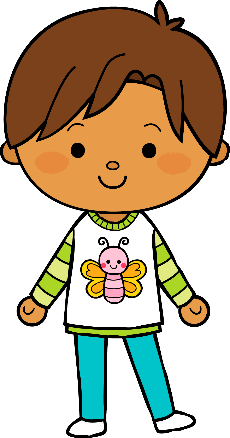 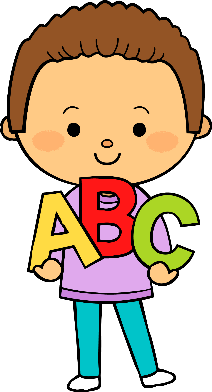 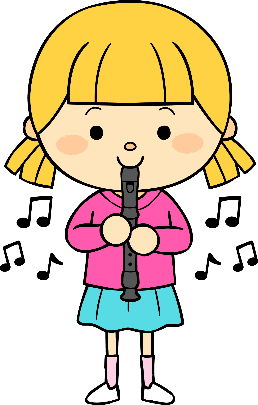 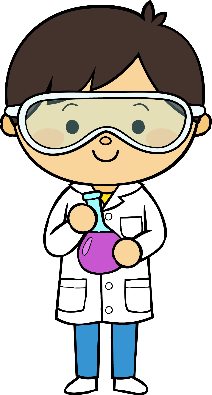 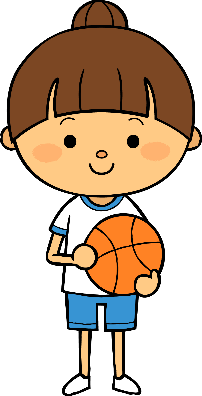 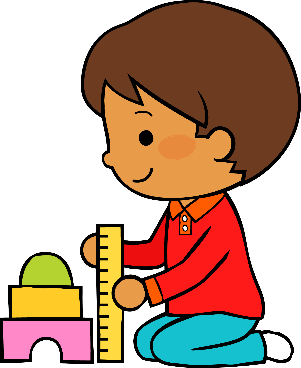 15
2021
Junio
M
M
J
V
L
Situación de Aprendizaje: Trabajando en casa.
Autoevaluación
Manifestaciones de los alumnos
Aspectos de la planeación didáctica
Campos de formación y/o áreas de desarrollo personal y social a favorecer
Pensamiento 
matemático
Lenguaje y
comunicación
Exploración del mundo natural y social
Educación 
Física
Educación Socioemocional
Artes
La jornada de trabajo fue:
Exitosa
Buena
Regular
Mala
Observaciones
_____________________________________________________________________________________________________________________________________________________________________________________________________________
Logro de los aprendizajes esperados 
      Materiales educativos adecuados
       Nivel de complejidad adecuado 
       Organización adecuada
       Tiempo planeado correctamente
       Actividades planeadas conforme a lo planeado
Las actividades del día se realizaron de manera que pudieran ser atractivas para los alumnos y sencillas para que los padres de familia las puedan realizar. Asimismo, se emplearon materiales complementarios que fueran atractivos.
Interés en las actividades
Participación de la manera esperada
Adaptación a la organización establecida
Seguridad y cooperación al realizar las actividades
Todos   Algunos  Pocos   Ninguno
Rescato los conocimientos previos
Identifico y actúa conforme a las necesidades e intereses de los alumnos  
Fomento la participación de todos los alumnos 
Otorgo consignas claras
Intervengo adecuadamente
Fomento la autonomía de los alumnos
Si            No
Logros
Dificultades
Hubo mayor participación en las actividades del día gracias a la motivación que hubo con videos y con el tema que se relacionó. La autora Carmen Morón Macías, menciona que en la motivación es muy importante el papel del docente ya que de estos depende el tipo de ambiente en que los alumnos se desarrollan.
______________________________________________________________________________________________________________________________________________________________________________________________________________________________________________________________________________________________________
Algunos padres de familia enviaron las tareas incompletas debido a que trabajan jornadas muy extensas y esto no les permite atender a sus hijos. Kelly Anaya, Ana Rdz. Y Evelin Palacio dicen que los padres de familia trabajan en su gran mayoría en cortas o largas jornadas de trabajo, lo que implica un cansancio físico y poca motivación para acompañar al niño en sus tareas.
__________________________________________________________________________________________________________________________________________________________________________________________________________________________________________
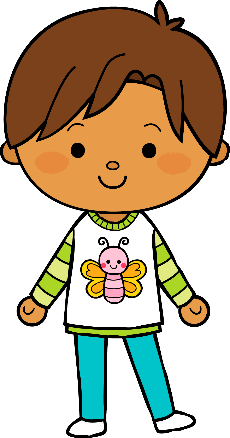 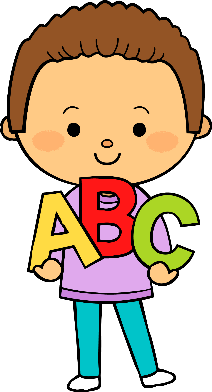 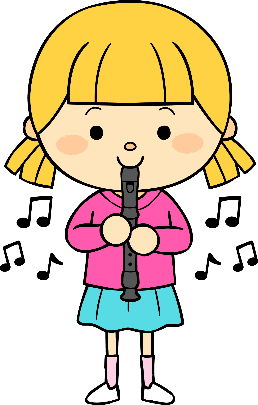 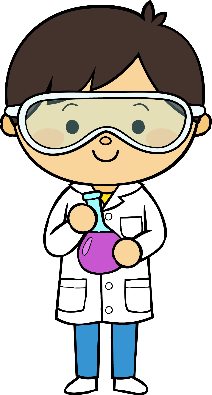 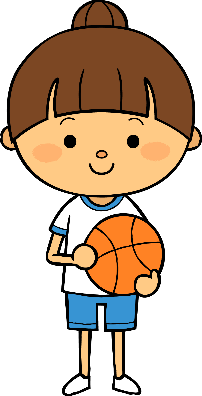 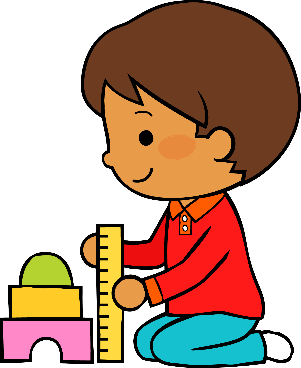 2021
16
Junio
M
M
J
V
L
Situación de Aprendizaje: Trabajando en casa.
Autoevaluación
Manifestaciones de los alumnos
Aspectos de la planeación didáctica
Campos de formación y/o áreas de desarrollo personal y social a favorecer
Pensamiento 
matemático
Lenguaje y
comunicación
Exploración del mundo natural y social
Educación 
Física
Educación Socioemocional
Artes
La jornada de trabajo fue:
Exitosa
Buena
Regular
Mala
Observaciones
_____________________________________________________________________________________________________________________________________________________________________________________________________________
Logro de los aprendizajes esperados 
      Materiales educativos adecuados
       Nivel de complejidad adecuado 
       Organización adecuada
       Tiempo planeado correctamente
       Actividades planeadas conforme a lo planeado
La actividad no cumplió con el aprendizaje esperado debido a las consignas y a la manera en que se les presentó. El nivel de complejidad fue un poco elevado por la situación actual de pandemia que se vive.
Interés en las actividades
Participación de la manera esperada
Adaptación a la organización establecida
Seguridad y cooperación al realizar las actividades
Todos   Algunos  Pocos   Ninguno
Rescato los conocimientos previos
Identifico y actúa conforme a las necesidades e intereses de los alumnos  
Fomento la participación de todos los alumnos 
Otorgo consignas claras
Intervengo adecuadamente
Fomento la autonomía de los alumnos
Si            No
Logros
Dificultades
La problemática presentada fue a causa de que no se otorgaron consignas claras en las indicaciones de la actividad a realizar. En el documento Ateneo didático Nº 2, se habla acerca de las funciones que tiene la consigna, dentro de las cuales destaca la de mantener el orden e interés de los alunos en la actividad.
Se observó la capacidad de solucionar problemas en la intervención como educadora practicante. Hubo una confusión con la actividad pero se aclaró al instante. Martha Guadalupe Flores Cárdenas (1999) menciona que se pretende enseñar al alumno a desarrollar habilidades de solución de problemas que le permitan generar nuevas y mejores maneras de pensar y actuar
_________________________________________________________________________________________________________________________________________________________________________________________________________________________________________________________________________________
______________________________________________________________________________________________________________________________________________________________________________________________________________________________________________________________________________________________________
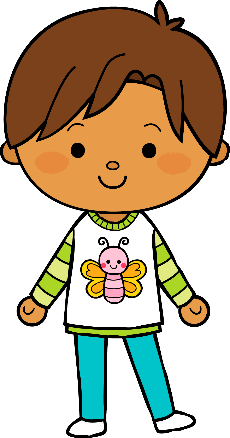 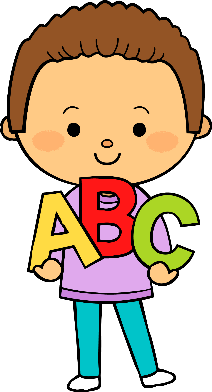 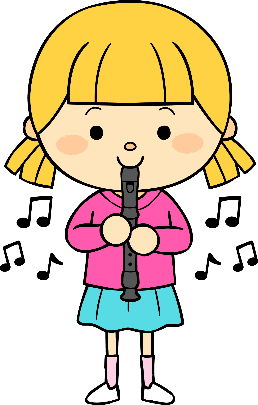 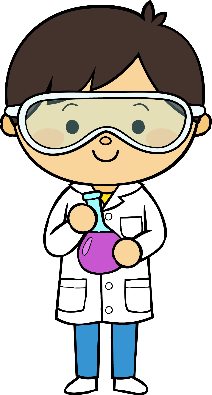 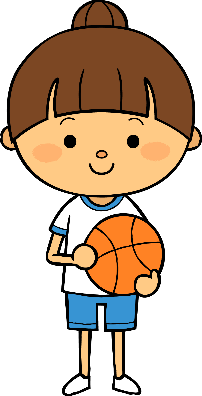 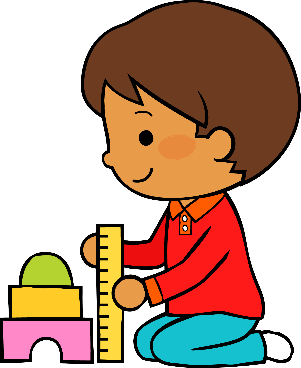 2021
17
Junio
M
M
J
V
L
Situación de Aprendizaje: Trabajando en casa.
Autoevaluación
Manifestaciones de los alumnos
Aspectos de la planeación didáctica
Campos de formación y/o áreas de desarrollo personal y social a favorecer
Pensamiento 
matemático
Lenguaje y
comunicación
Exploración del mundo natural y social
Educación 
Física
Educación Socioemocional
Artes
La jornada de trabajo fue:
Exitosa
Buena
Regular
Mala
Observaciones
_____________________________________________________________________________________________________________________________________________________________________________________________________________
Logro de los aprendizajes esperados 
      Materiales educativos adecuados
       Nivel de complejidad adecuado 
       Organización adecuada
       Tiempo planeado correctamente
       Actividades planeadas conforme a lo planeado
Las actividades se planearon de acuerdo a la programación Aprende en Casa, asimismo se pusieron en práctica de acuerdo al contenido de la planeación. A pesar de no contar con la participación de todo el grupo, las participaciones fueron efectivas.
Interés en las actividades
Participación de la manera esperada
Adaptación a la organización establecida
Seguridad y cooperación al realizar las actividades
Todos   Algunos  Pocos   Ninguno
Rescato los conocimientos previos
Identifico y actúa conforme a las necesidades e intereses de los alumnos  
Fomento la participación de todos los alumnos 
Otorgo consignas claras
Intervengo adecuadamente
Fomento la autonomía de los alumnos
Si            No
Logros
Dificultades
Durante estos días se ha observado que poco menos de la mitad de los alumnos no se reportan ningún día de la semana con actividades, considero que se debe a la influencia de los padres de familia, de León Sánchez, Beatriz; Silió Sáiz, Gonzalo mencionan que la familia es el ámbito más motivador, para que los niños y niñas aprendan y maduren de forma  adecuada.
El día de hoy hubo mucha participación por parte de los alumnos y padres de familia, esto gracias a que se les presentaron actividades motivadoras. La autora Bertha Irene menciona que es labor del docente fomentar y mantener el deseo de conocer así como el interés y la motivación de aprender de los niños.
______________________________________________________________________________________________________________________________________________________________________________________________________________________________________________________________________________________________________
__________________________________________________________________________________________________________________________________________________________________________________________________________________________________________
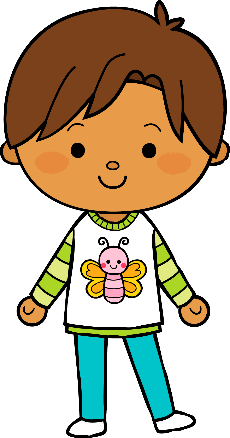 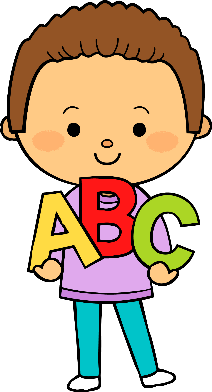 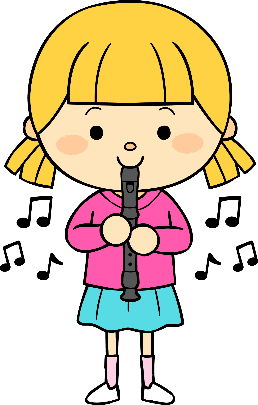 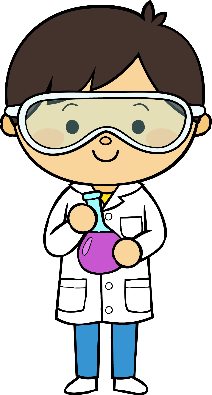 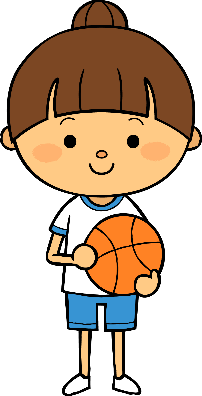 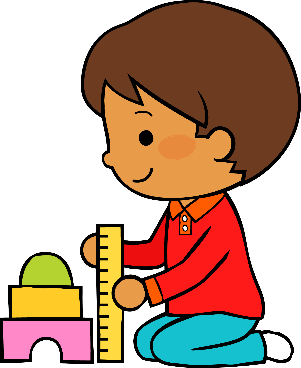 2021
18
Junio
M
M
J
V
L
Situación de Aprendizaje: Trabajando en casa.
Autoevaluación
Manifestaciones de los alumnos
Aspectos de la planeación didáctica
Campos de formación y/o áreas de desarrollo personal y social a favorecer
Pensamiento 
matemático
Lenguaje y
comunicación
Exploración del mundo natural y social
Educación 
Física
Educación Socioemocional
Artes
La jornada de trabajo fue:
Exitosa
Buena
Regular
Mala
Observaciones
_____________________________________________________________________________________________________________________________________________________________________________________________________________
Logro de los aprendizajes esperados 
      Materiales educativos adecuados
       Nivel de complejidad adecuado 
       Organización adecuada
       Tiempo planeado correctamente
       Actividades planeadas conforme a lo planeado
La actividad del día se planeó en base a la programación Aprende en casa. A pesar de que no se reporta el grupo completo, y no se ha reportado durante toda la jornada de práctica, la mayoría de los alumnos cumplen con sus actividades en tiempo y forma.
Interés en las actividades
Participación de la manera esperada
Adaptación a la organización establecida
Seguridad y cooperación al realizar las actividades
Todos   Algunos  Pocos   Ninguno
Rescato los conocimientos previos
Identifico y actúa conforme a las necesidades e intereses de los alumnos  
Fomento la participación de todos los alumnos 
Otorgo consignas claras
Intervengo adecuadamente
Fomento la autonomía de los alumnos
Si            No
Logros
Dificultades
Considero que la gran cantidad de alumnos que no se reportan con asistencia ni actividades se debe a la influencia que existe por parte de los padres de familia, de León Sánchez, Beatriz; Silió Sáiz, Gonzalo mencionan que la familia es el ámbito más motivador, para que los niños y niñas aprendan y maduren de forma  adecuada.
________________________________________________________________________________________________________________________________________________________________________________________________________________________________________________________________________________
Durante las actividades del día se trabajó con mucho entusiasmo debido a que desde el comienzo del día el enfoque principal fueron sus gustos e intereses. Los intereses están en los objetos de conocimiento y nosotros los educadores los retomamos para depositarlos en los alumnos, entonces olvidamos que los niños son sujetos de interés, sujetos de sensación. (Hernández, 2017)
______________________________________________________________________________________________________________________________________________________________________________________________________________________________________________________________________________________________________
Referencias.
Morón, C. (2011). LA IMPORTANCIA DE LA MOTIVACIÓN EN EDUCACIÓN INFANTIL. Temas para la Educación. https://bit.ly/3bjSHyM 
Orengo, J. (2016). Urie Bronfenbrenner Teoría Ecológica. https://bit.ly/3hfZLjL 
Anaya, K., Rodríguez, A. y Palacio, G. (2016). Análisis del Exceso de tareas en la Dimensión Cognitiva de los niños y niñas de Transición del Jardín Infantil Paniker de Cartagena de Indias. https://bit.ly/3oaBrRE 
La consigna y los procesos cognitivos. https://www.ipespaulofreire.edu.ar/web/images/ipes/docentes/recursos/La-consigna-escolar---Dossier.pdf  
Flores, M. (1999). LA HABILIDAD PARA SOLUCIONAR PROBLEMAS Y EL APRENDIZAJE DE LENGUAJES COMPUTACIONALES EN EL ÁMBITO DE LA EDUCACIÓN BASICA. https://bit.ly/2TOPYrf 
Moreno, B (2013). Importancia de la intervención docente para la mejora en la educación preescolar. http://200.23.113.51/pdf/30275.pdf 
Hernández, F. (2017). EL INTERÉS EN EDUCACIÓN PREESCOLAR: VISIBILIZANDO LAS PRÁCTICAS ESTÉTICAS. http://www.conisen.mx/memorias/memorias/1/C200117-J003.docx.pdf